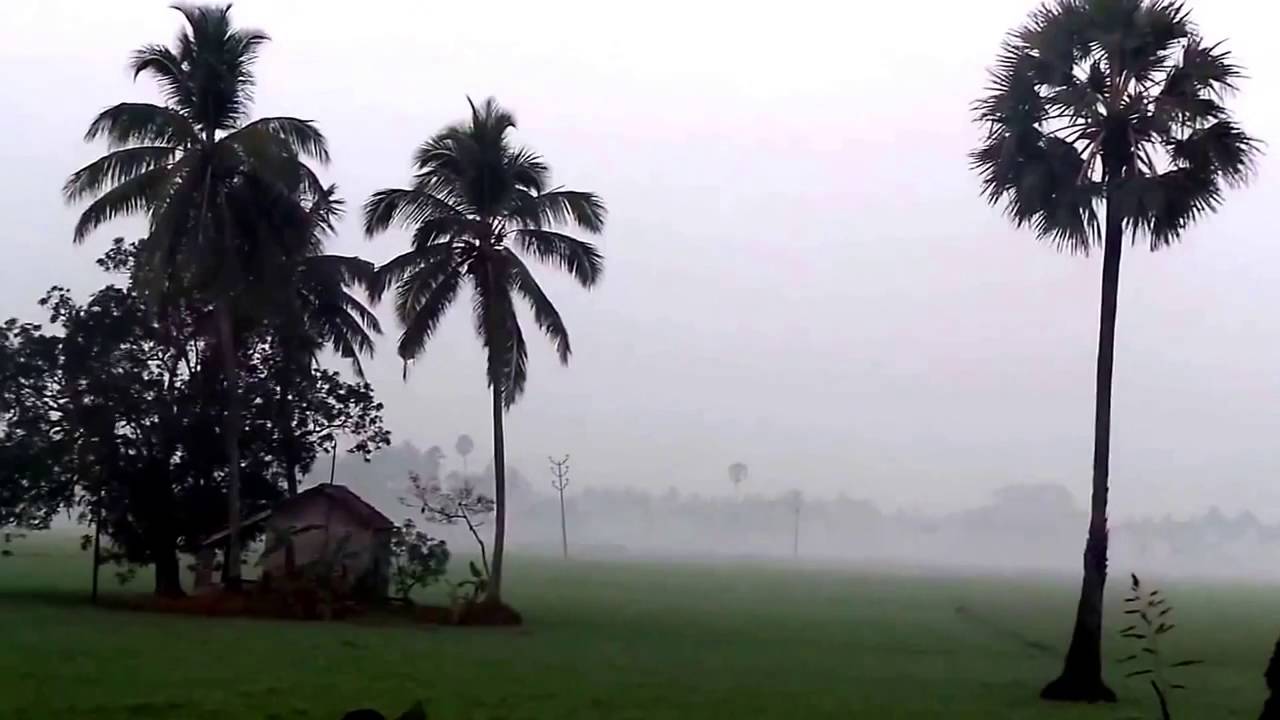 স্বাগতম
নামঃনিগার সুলতানা  ইভা
সহঃশিক্ষক
বিদ্যালয়ঃ৭৯নং সফরিয়া সরঃ প্রাঃ বিদ্যালয়
শিবপুর,নরসিংদী
পাঠ পরিচিতি
১ম শ্রেণি
বিষয়ঃবাংলা
8ম অধ্যায়
বর্ণ শিখি
শুনি ও বলি
পাঠঃ৮
শিখনফলঃ শোনা; ১.১.১

বলা;১.২.১ 

লেখা;১.৩.১
আজকের বর্ণ
ই
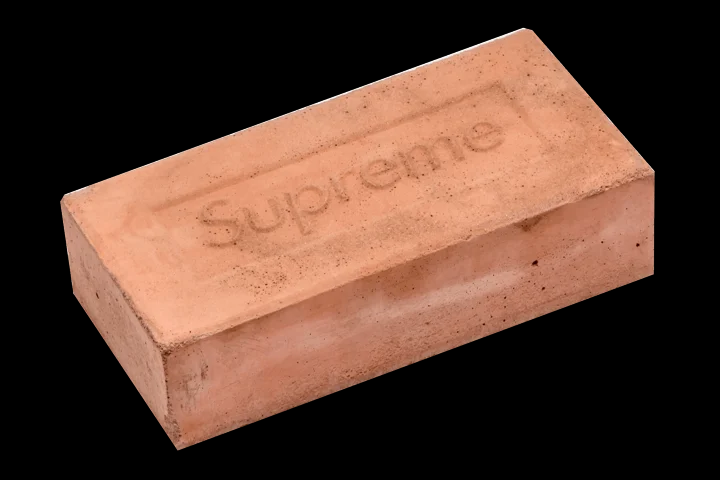 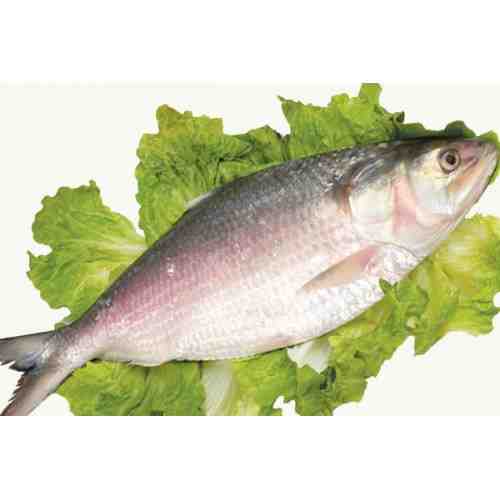 ইট
ইলিশ
ই
ই
গল্প
বাজারের পাশে নতুন দোকানের কাজ হচ্ছে। বাবা দেখলেন অমি কাজ করছে।
কি কর অমি?
ইট আনি
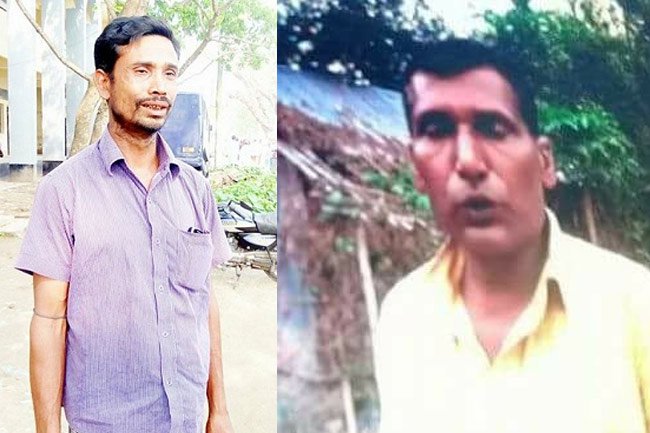 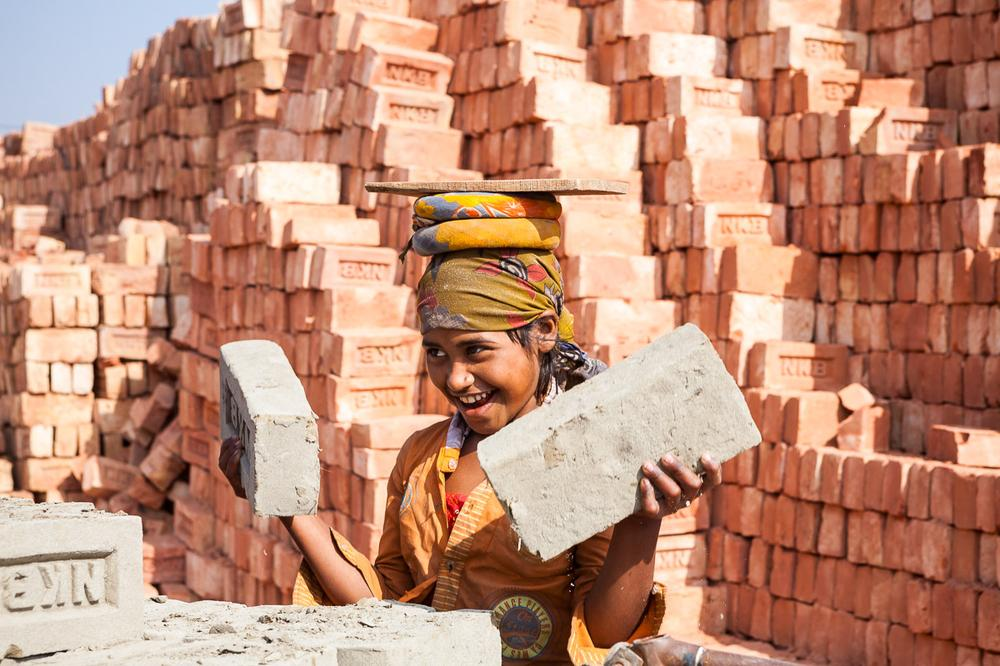 ই
ইট
,
ইট আনি
পাশেই এক লোক
 ইলিশ বিক্রি করছিলো
চলো ইলিশ কিনি
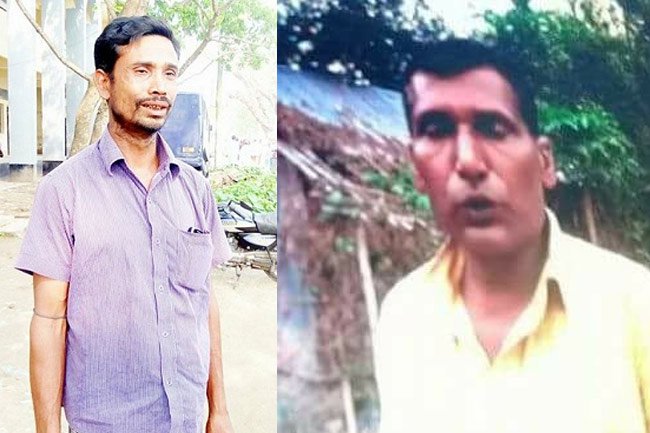 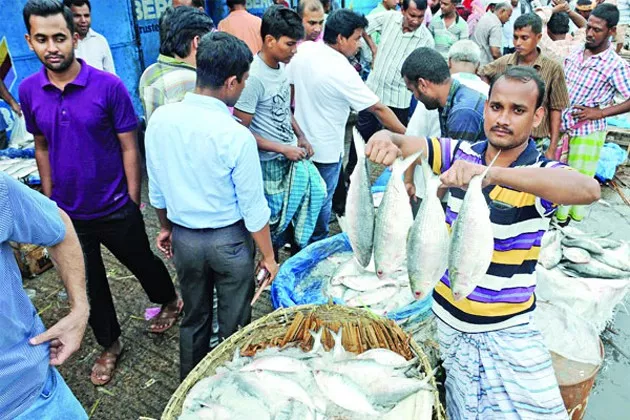 ই
ইলিশ
ইলিশ কিনি
ই
লি
ই
শ
ই
তে আরো যা যা হয়
ইঁদুর , ইমাম
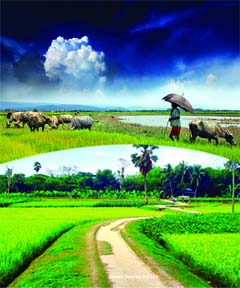 ধন্যবাদ